BASIC Monthly Teams Call: 36 is the New 48
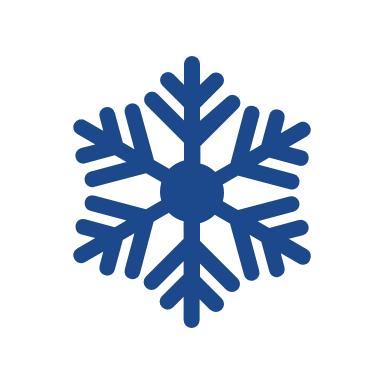 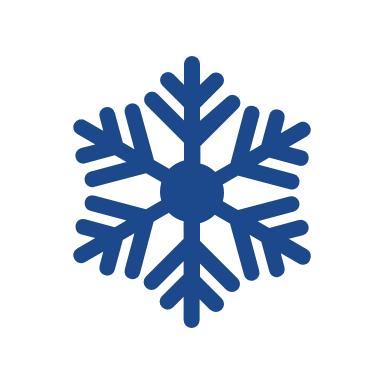 Monday December 19th, 2022 2:00 PM
Call Overview
36 is the new 48: moving to a 36 hour rule-out 
Why a 36 hour rule-out? 
AAP Guidelines
36 hour rule-out Scenarios
BASIC Next Steps
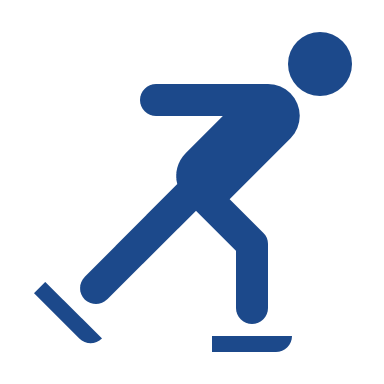 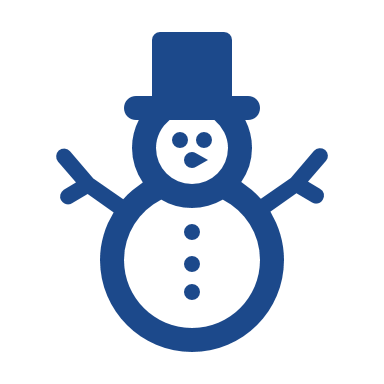 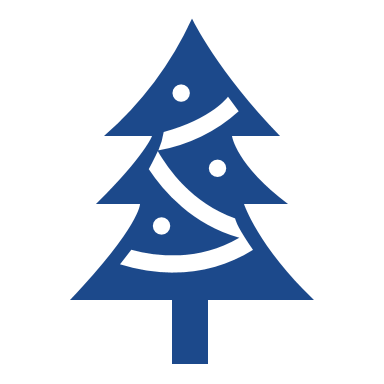 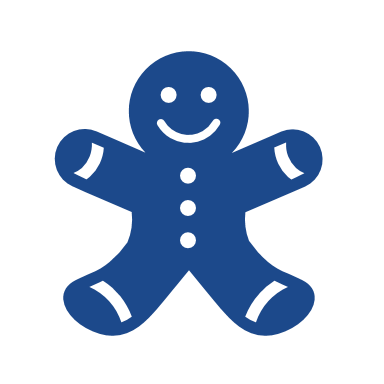 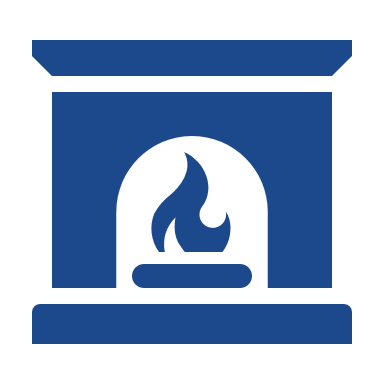 BASIC Webinar Ice Breaker: What is your favorite winter holiday activity?

Put your answer in the chat!
Illinois Perinatal Quality Collaborative
2
ABP MOC Part IV (BASIC/MNO)
Complete an attestation form if you are an ABP-certified physician seeking 25 credits under MOC Part IV
Last Chance for MNO
BASIC will be ongoing
Submit the attestation form to your QI project leader for signature and send back to info@ilpqc.org for credit in 2022
Attestation of Meaningful Participation:
Intellectually engaged in planning and executing the project
Participated in implementing the project’s interventions - the changes designed to improve care
Regularly reviewed data in keeping with the project’s measurement plan
Collaborated in the activity by attending team meetings
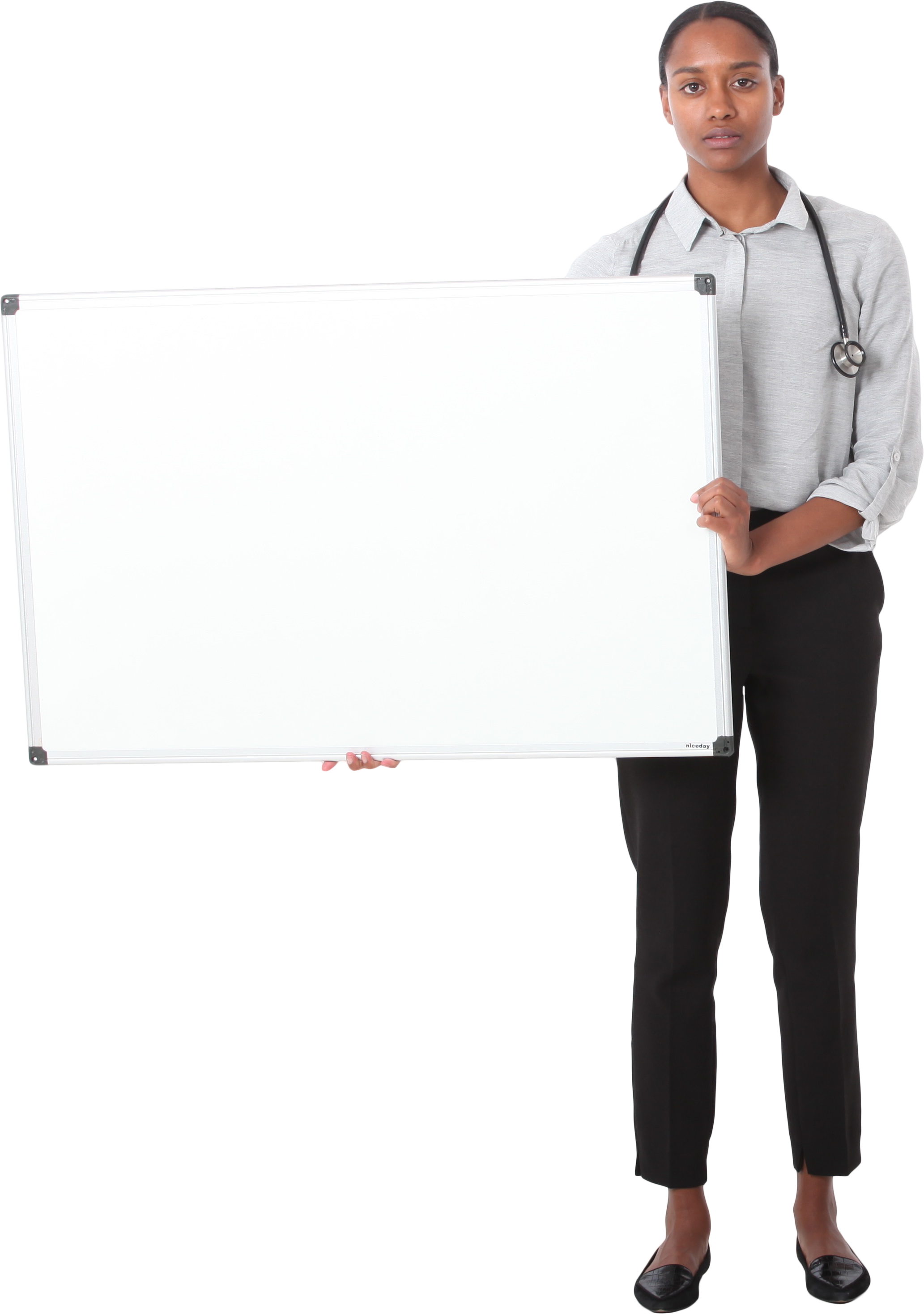 Claim your credits
TODAY!
Illinois Perinatal Quality Collaborative
3
Moving BASIC into 2023
36 hour rule-out and moving to sustainability
BASIC in 2023 Vision
What We Sought to Achieve Statewide
Decrease the number of newborns born at ≥35 weeks who receive antibiotics
Decrease number of newborns with a negative blood culture who receive antibiotics for longer than 36 hours
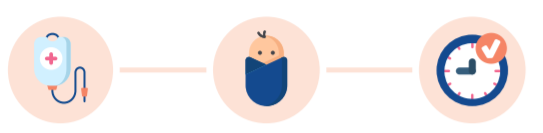 The Right Antibiotic for the Right Baby for the Right Length of Time
Illinois Perinatal Quality Collaborative
6
BASIC Success: Newborns ≥35 weeks who received antibiotics within 72 hours of life
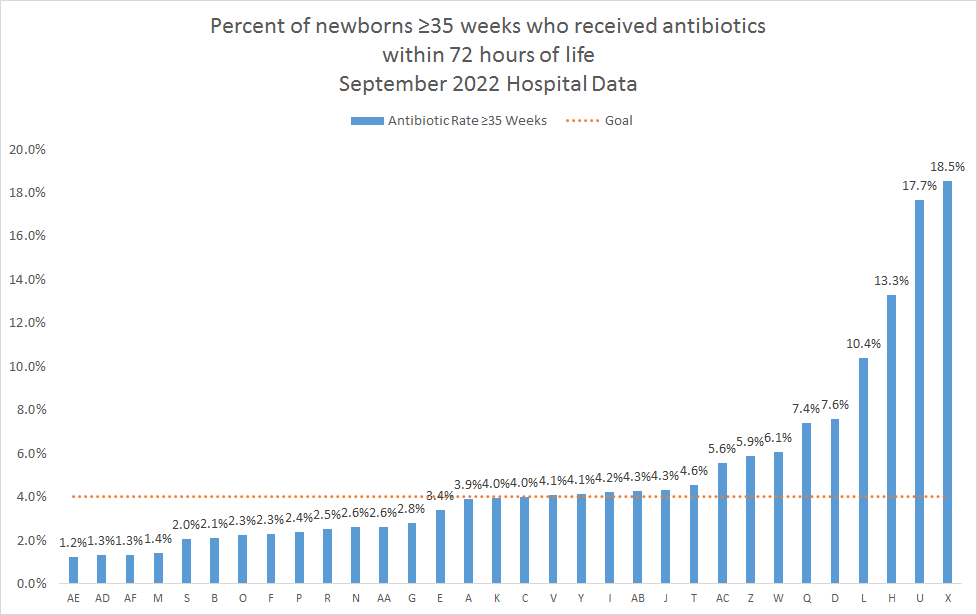 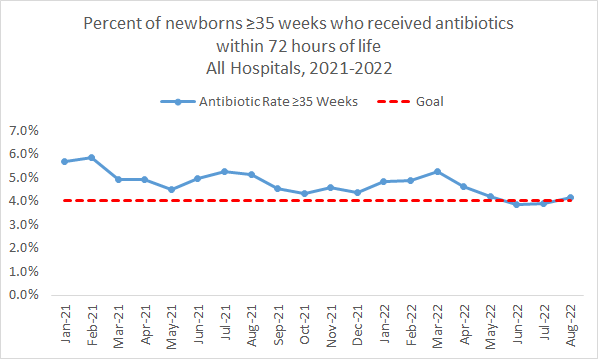 Illinois Perinatal Quality Collaborative
7
BASIC Work still Needed: Newborns ≥35 weeks who received antibiotics stopped with negative BC
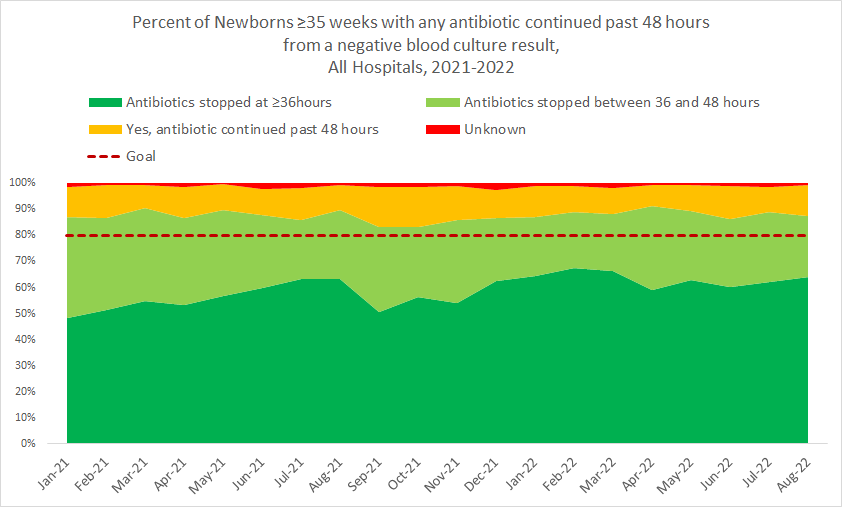 64%
47%
In Q2 & Q3 2022, 35 of 59 (66%) teams had 80% or more of newborns with a negative BC with abx stopped by 36 hrs
Illinois Perinatal Quality Collaborative
8
[Speaker Notes: Add 80% line to right graph]
Why a 36 hour rule-out?
The evidence
Antibiotic disruption of the microbiome
Following even a single dose of antibacterial therapy, there is a significant loss of number and diversity of bacteria in the gut
This “dysbiosis” takes weeks to months to recover from
Similar effects seen in the lung and cutaneous microbiome
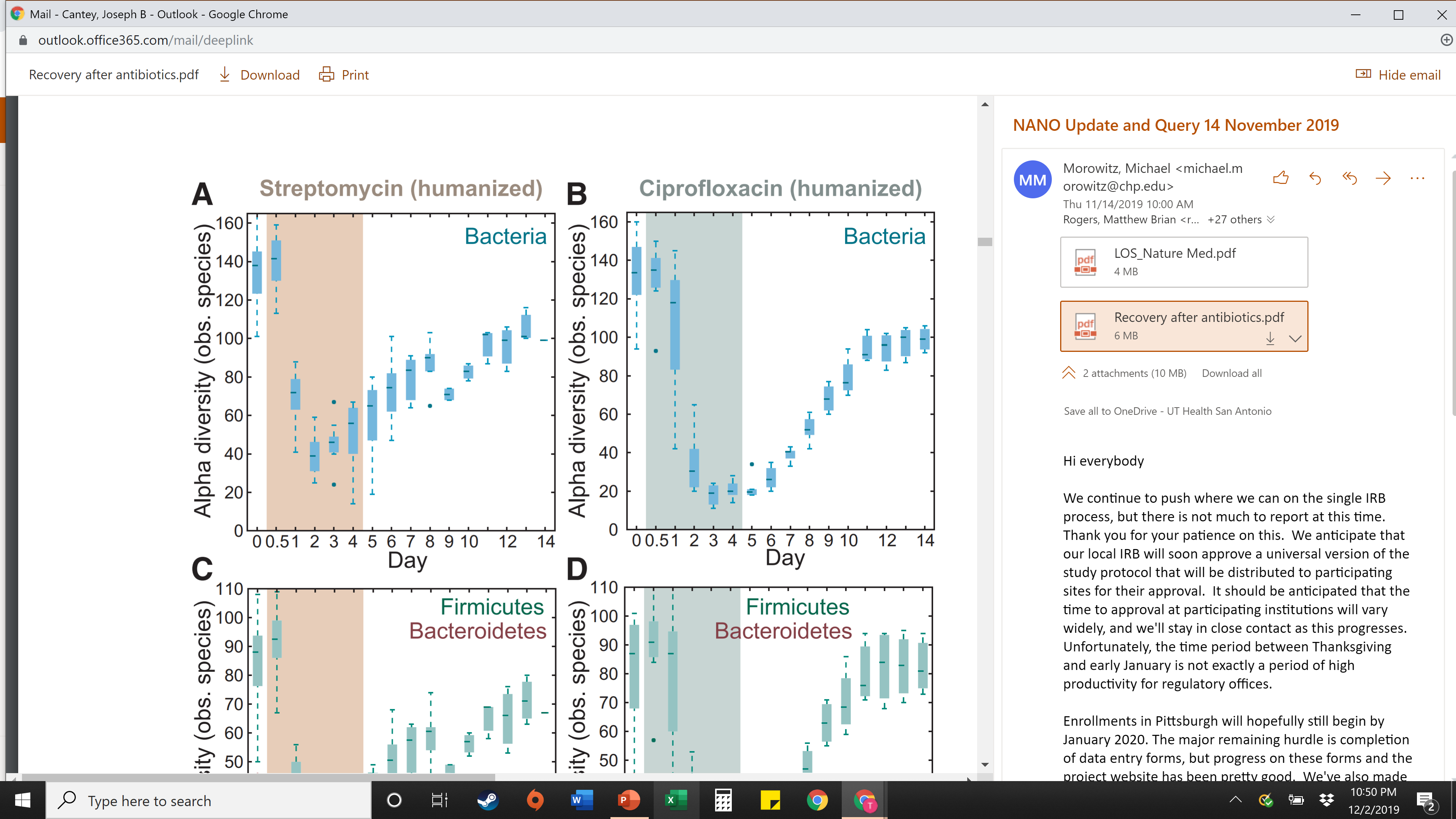 Antibiotic Effects on Gut Microbiome
Greenwood et al, J Pediatr 2014
Stool samples collected from 74 infants ≤32 weeks gestation
Infants stratified by initial antibiotic duration (0, 1-4, ≥5 days)
Higher proportion of Proteobacteria and less microbiome diversity (Simpson index) in infants who received antibiotics
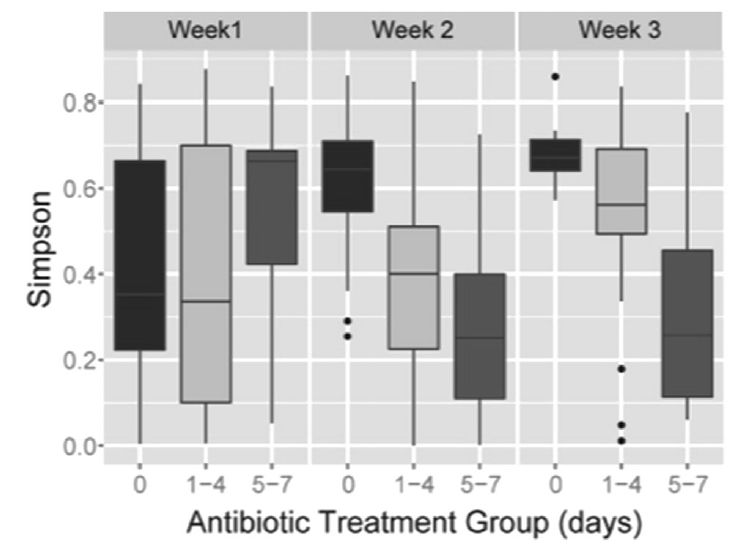 Antibiotic Effects on Gut Microbiome
Rooney et al, Clin Infect Dis 2019
16S rRNA sequencing of stool swabs collected from 72 NICU infants after completing antimicrobial therapy
Most infants received ampicillin and an aminoglycoside
Each additional day of antibiotics reduced richness and diversity of anaerobes (RR 0.84 [95% CI 0.73-0.95])
Adverse Effects on Lung Microbiome
Lohmann et al, Pediatr Res 2014
Serial tracheal samples from infants ≤32 weeks gestation
Reduced diversity (even on day 1) = ↑ risk for BPD
Correlated with maternal and infant antibiotic exposure

Cantey et al, J Pediatr 2017
Retrospective cohort of 1140 VLBW infants receiving initial empiric therapy despite sterile blood cultures; controlled for severity of illness using CRIB-II score
In multivariate analysis, each additional antibiotic DOT was associated with:
Increased risk for BPD (OR 1.13 [95% CI 1.09-1.16]). 
Increased severity level of BPD (OR 1.06 [95% CI 1.04-1.08])
Dysbiosis
This loss of diversity is associated with a variety of adverse outcomes even in term newborns

Increased risk for Candida colonization/infection
Saiman et al,  PIDJ 2001
Cotten et al, Pediatrics 2006
Lee et al, PIDJ 2012

Increased risk for colonization/infection with multi-drug resistant organisms
de Man et al, Lancet 2000
Carr et al, Arch Dis Child Fetal Neonatal Ed 2017
Ramirez et al, Neoreviews 2019

Atopic disease (asthma, eczema)                    
Donovan et al, Clin Infect Dis 2019
Ni et al, BMC Pediatr 2019
Ahmadizar et al, Ped All Immunol 2017

Obesity, Metabolic Syndrome, and Diabetes
Block et al, Pediatrics 2018
Bailey et al, JAMA Pediatr 2014
Jess et al, Sci Rep 2019
Singer-Englar et al, Expert Rev Gastro Hepatol, 2019
Primary risk factor in all these studies is duration of therapy – each day increases risk
Mechanism - Dysbiosis
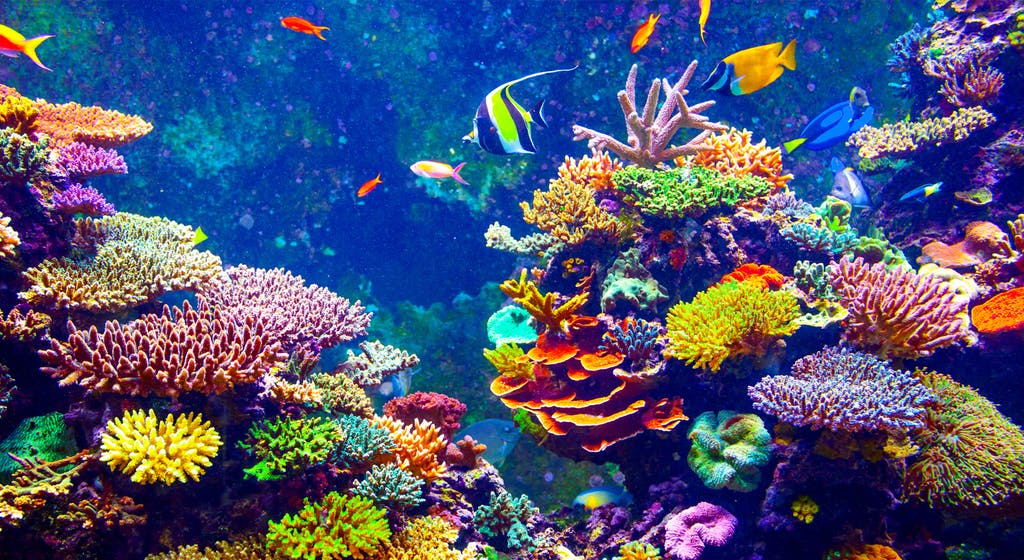 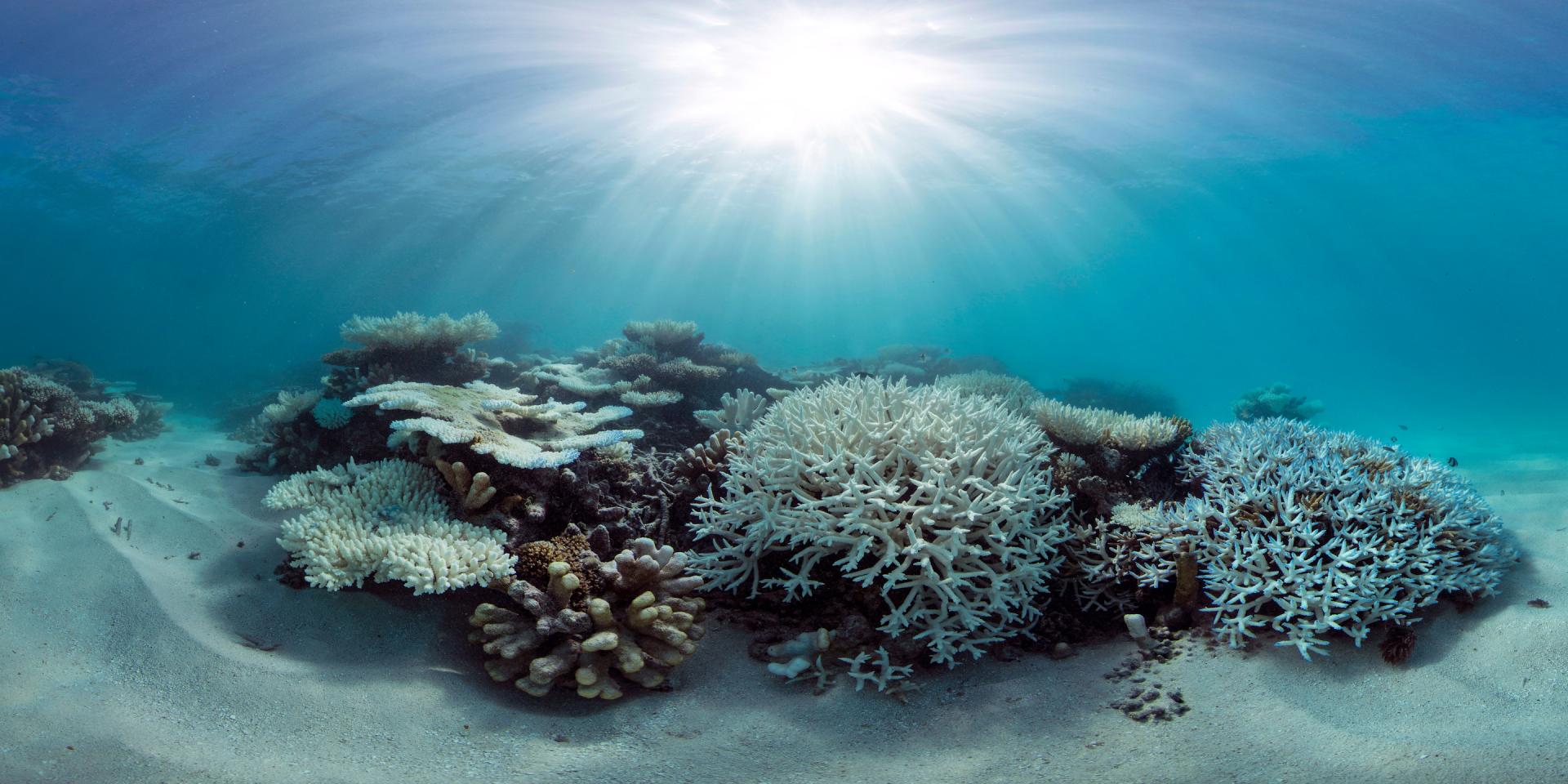 AAP Guidelines
“Most often, however, antibiotic therapy should be discontinued when blood cultures are sterile at 36 to 48 hours of incubation unless there is evidence of site-specific infection. Continuing empirical antibiotic therapy in response to laboratory test abnormalities alone is rarely justified, particularly among well-appearing term infants.”
“A median blood culture time to positivity of <24 hours is reported among term infants when using contemporary blood culture techniques”
AAP: Management of Neonates Born at ≥35 0/7 Weeks’ Gestation With Suspected or Proven Early-Onset Bacterial Sepsis(2018): AAP guideline for early onset sepsis for late preterm and term infants”
16
Blood Culture Time to Positive
68% positive by 24 hours​
94% positive by 36 hours​
97% positive by 48 hours
17
[Speaker Notes: CHOP slides: graph showing time of positive of culture 

Bacteria will start growing in bottle as soon as it enters the bottle, 
Regulation: if it turns positive it HAS to be reported

Karen: FAQ slides, end of the GR slides,]
36-Hour Rule Out
Different scenarios can occur where antibiotics are not started on time, but they can still be stopped by 36 hours
Illinois Perinatal Quality Collaborative
18
Scenario 1: Standard Dose
Newborn is born at 12:00 PM and NEOSC used
Blood Cultures drawn at 13:10 and antibiotics started with automatic stop time
Ampicillin dose 1  given at 13:35 (1 HOL)
Gentamicin dose 1 given at 13:55 (2 HOL)
Amp Dose 2 given 01:30 (13 HOL)
Amp Dose 3 given 13:30 (25 HOL)  Coverage through 37 hours of life
Gent Dose 2 given 14:00 (26 HOL)  Coverage through 50 hours of life
Illinois Perinatal Quality Collaborative
19
Scenario 2:ABX order is not written until 12 hours of life
Newborn is born at 19:30 
Blood Cultures drawn at 20:15 and no antibiotics ordered
9:00 AM Day time attending determine antibiotics are needed and orders
Ampicillin dose 1  given at 9:45 (14 HOL)
Gentamicin dose 1 given at 10:15 (15 HOL)  Coverage until 39 hours of Life
Amp Dose 2 given 21:45 (26 HOL)  Coverage until 43 hours of Life
At 36 HOL blood culture comes back negative so antibiotics are discontinued and Amp Dose 3 and Gent dose 2 and NOT given
Illinois Perinatal Quality Collaborative
20
Scenario 3: Pharmacy forgets to send up antibiotic dose
Newborn is born at 12:00 PM 
Blood Cultures drawn at 13:10 and antibiotics ordered
19:00 At change of shift, RN realizes dose was never sent from pharmacy and calls to get dose sent STAT
Ampicillin dose 1  given at 19:45 ( 7 HOL)
Gentamicin dose 1 given at 20:15 (8 HOL)
Amp Dose 2 given 07:45 ( 19 HOL)
Amp Dose 3 given at 19:45 (31 HOL) - Coverage through 43 hours of life
Gent Dose 3 given at 10:15 (32 HOL)  Coverage through 56 hours of life
Illinois Perinatal Quality Collaborative
21
Scenario 4:Newborn’s IV falls out
Newborn is born at 10:00
Blood Cultures drawn at 11:10 and antibiotics started with automatic stop time
Ampicillin dose 1 given at 11:35 (1 HOL)
Gentamicin dose 1 given at 11:55 (2 HOL)
Amp Dose 2 given 23:45 ( 19 HOL)
At  (25 HOL) RN gets call from MOB that newborns IV has fallen out. RN Checks BC results and sees that blood culture has come back negative so ABX and discontinued and IV does not need to be restarted. Amp dose 3 and Gent dose 2 not given.
Illinois Perinatal Quality Collaborative
22
Discussion
Are there other reasons that we have not identified that can cause antibiotics to be continued beyond 36 hours?
Poll: 
Why are antibiotics being continued past 36 hours at your institution?
Illinois Perinatal Quality Collaborative
23
[Speaker Notes: Provider dependent, our hospital does a 48 hour rule-out, no automatic stop times, no system in place to stop at 36 hours, no time outs, IV falls out and we continue the count, pharmacy doesn’t send abx in a timely manner, abx ordered late, culture results not updated in EMR, other 

Prompt for discussion, raise hands]
BASIC New Year's Resolution
36 is the New 48!
All babies that are not receiving a full course of antibiotics will have their antibiotics stopped by 36 hours
Illinois Perinatal Quality Collaborative
24
36 is the new 48
BASIC New Years Resolution
Illinois Perinatal Quality Collaborative
25
[Speaker Notes: Consultation with process flows specific to your hospital, support from ILPQC clinical leads]
Fallout Review: Questions to Consider
Illinois Perinatal Quality Collaborative
26
Provider Buy-In for a 36 Hour Rule-out
Strategies
Illinois Perinatal Quality Collaborative
27
[Speaker Notes: Consultation with process flows specific to your hospital, support from ILPQC clinical leads]
Provider Buy-In Strategy: Badge Card
Illinois Perinatal Quality Collaborative
28
Process in place to stop antibiotics by 36 hours: Automatic Stop Times and Antibiotic Time Outs
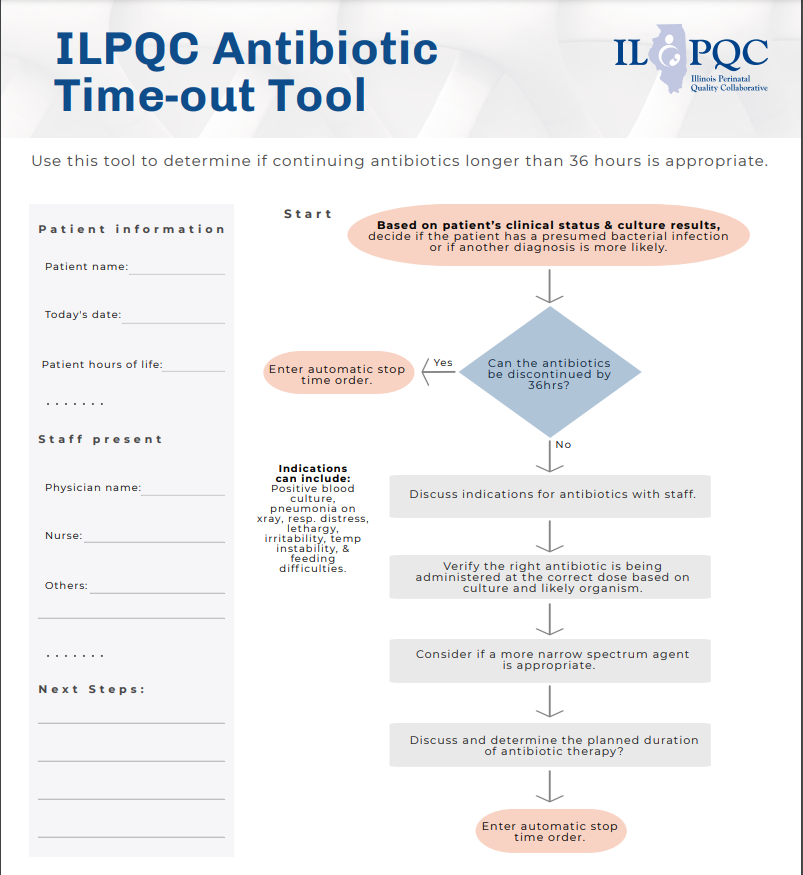 Illinois Perinatal Quality Collaborative
29
[Speaker Notes: Why: Increase percentage of newborns with care team discussing and documenting plan for length of antibiotic course for standardization

*Paint a workflow for teams to follow 
Understand the "process" for teams to follow, not just about the timeout tool (one way to get to green, not the only way)]
Right Amount of Time:Standardized Automatic Stop Order Process
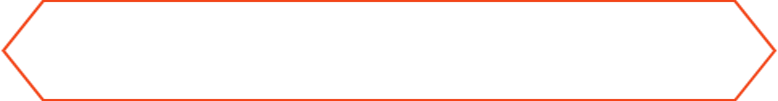 PDSA Part 1:
Standardized Workflow/Process
Next Steps:
PDSA Part 2: 
Implement Process in EMR
QI team, IT, & Pharmacy collaborate
Illinois Perinatal Quality Collaborative
30
[Speaker Notes: Why: Increase percentage of physicians and nurses educated about early-onset sepsis (EOS) risk factors, assessment tools, and guidelines & Increase percentage of newborns with documented use of EOS risk assessment tools at delivery

*]
BASIC Next Steps
Q & A
BASIC QI Support for Q3 2022 Data
ILPQC is doing outreach to teams who have a higher percentage of newborns who receive antibiotics for longer than 36 hours to offer QI Support
Teams who have a large portion of newborns who receive antibiotics for longer than 48 hours
Teams who have a large portion of newborns who receive antibiotics for between 36-48 hours
What can you expect from a QI support call?
You will meet via zoom with Alana and Ellie to have the opportunity to share your current strategies and any barriers you are facing 
We will brainstorm potential solutions and strategies to help your team move to a 36 hour rule-out
Illinois Perinatal Quality Collaborative
32
[Speaker Notes: Alana please insert BASIC QI Support Plan]
Upcoming Call Schedule
Illinois Perinatal Quality Collaborative
33
Office Hours
Q & A
ILPQC 11th Annual Conference 
Thursday, November 2, 2023
AND
Illinois Perinatal Quality Collaborative
35
Thanks to our Funders
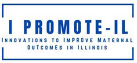 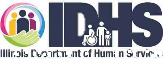 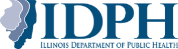 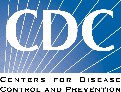 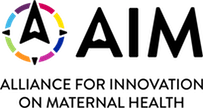 In kind support:
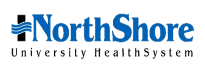 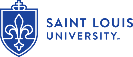 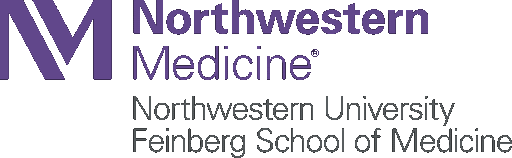 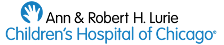